Kaip žiemoja  skruzdės?
Prienų raj. Pakuonio pagrindinė mokykla                    1 klasė
Skruzdės gyvena kolonijomis, kuriose kiekviena atlieka savo funkcijas, padedančias išlikti šeimai.
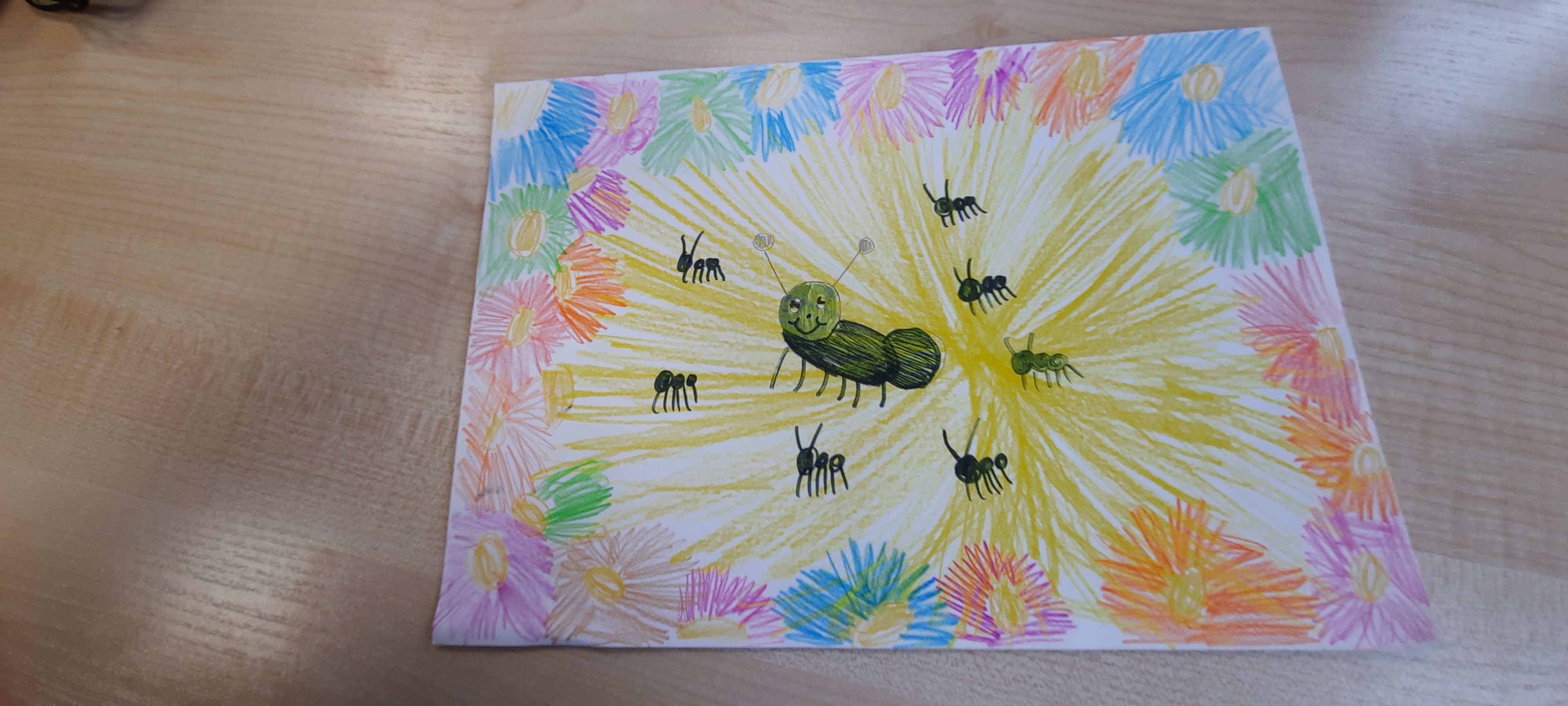 Kuo didesnė kolonija, tuo ryškiau matomas darbo pasidalijimas.
Jos valgo paprastą augalinį maistą. Maistas laikomas skruzdėlyne ir po kurio laiko padalijamas kolonijoje gyvenančioms skruzdėms.
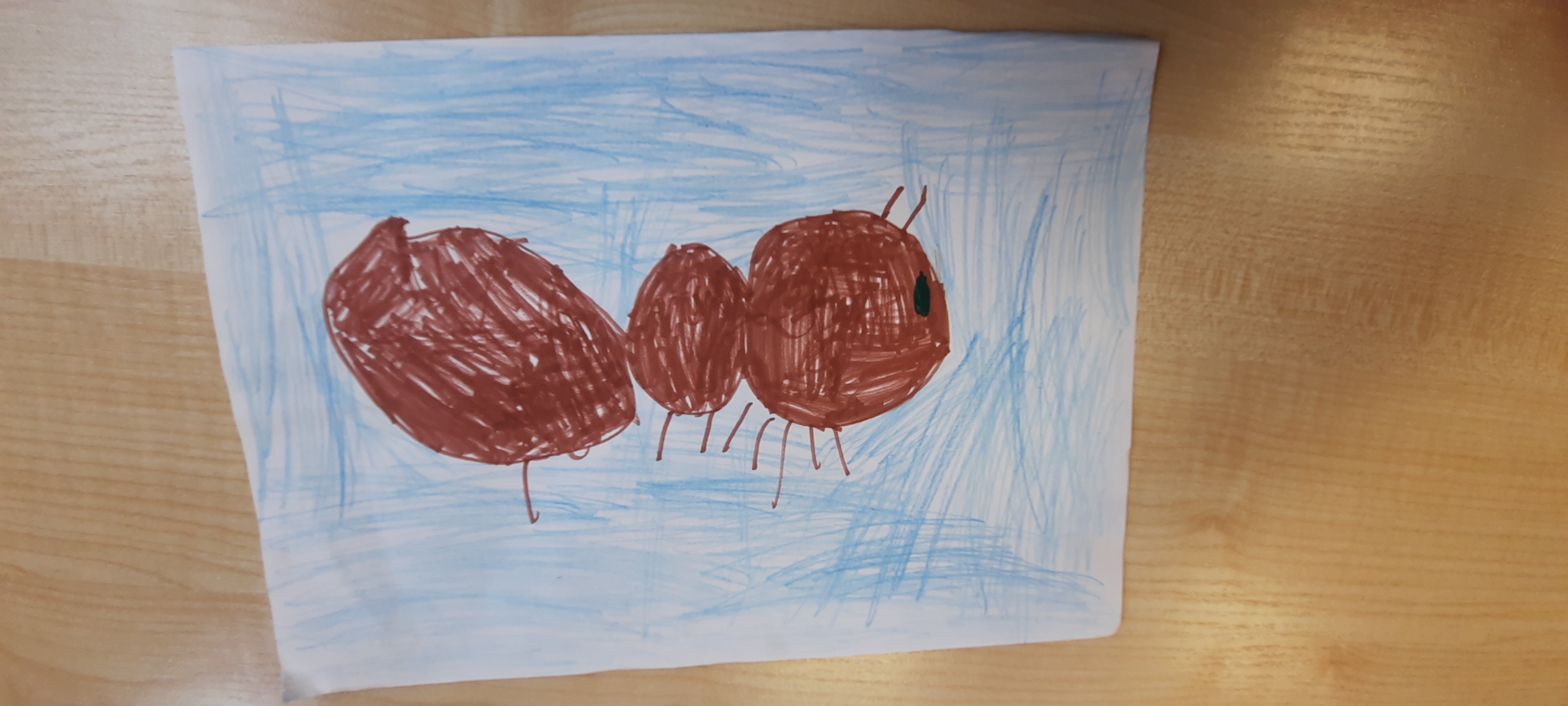 Norėdamos aprūpinti koloniją visam šaltajam sezonui, skruzdės dirba visą šiltąjį sezoną. Gaudo vikšrus, vabalus ir tempia į skruzdėlyną. Dalis partempto maisto sunaudojama lervoms maitinti, likusi dalis laikoma specialiose kamerose.
Skruzdės nemiega, net šaltuoju metų laiku.  Jos negali išeiti į lauką, nes visi įėjimai būna uždaromi.  Tampa mažiau aktyvios nei vasarą. Tęsia tunelių statybą, maitina karalienę ir rūpinasi savo „naminiais gyvūnais‘‘. Gyvenimas skruzdėlyne tęsiasi visus metus...